Trò chơi: Người hoạch định tương lai
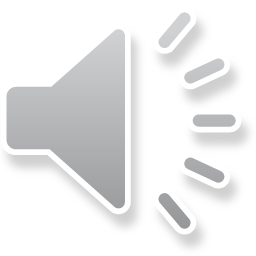 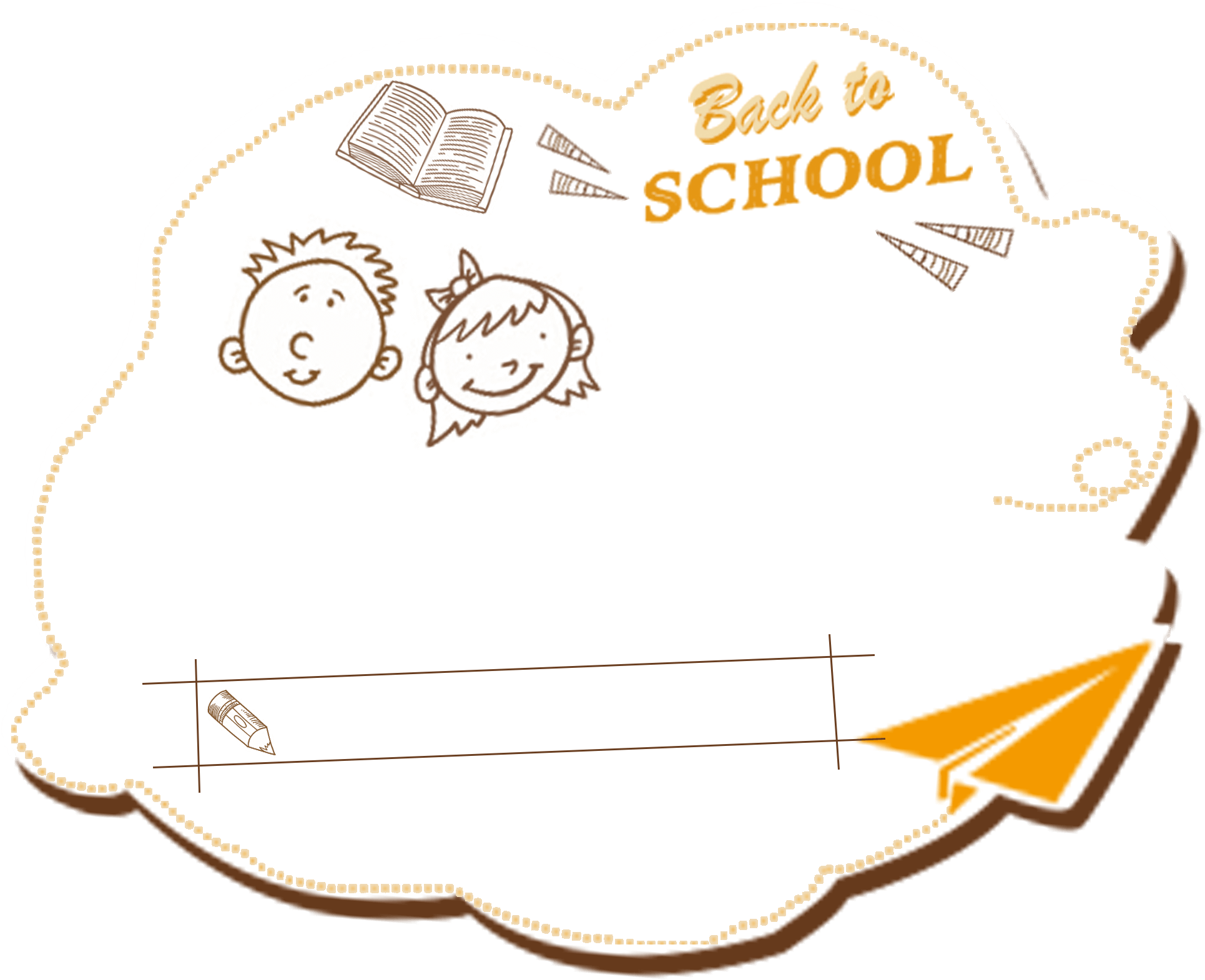 Luật chơi:
- GV tổ chức cho HS chơi theo đội và chia lớp thành 2 đội.
- Phổ biến thể lệ: Hai đội sẽ cử đại diện lên chia sẻ mục tiêu cá nhân trong thời gian 2 phút. Hết thời gian quy định, bạn nào kể tên được nhiều hành động thực hiện mục tiêu cá nhân có tính khả thi hơn sẽ giành chiến thắng.
Tiết 14,15,16. Bài 6
XÁC ĐỊNH MỤC TIÊU CÁ NHÂN
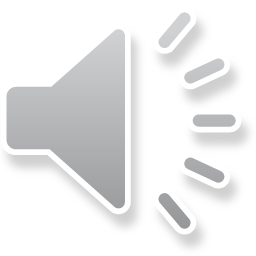 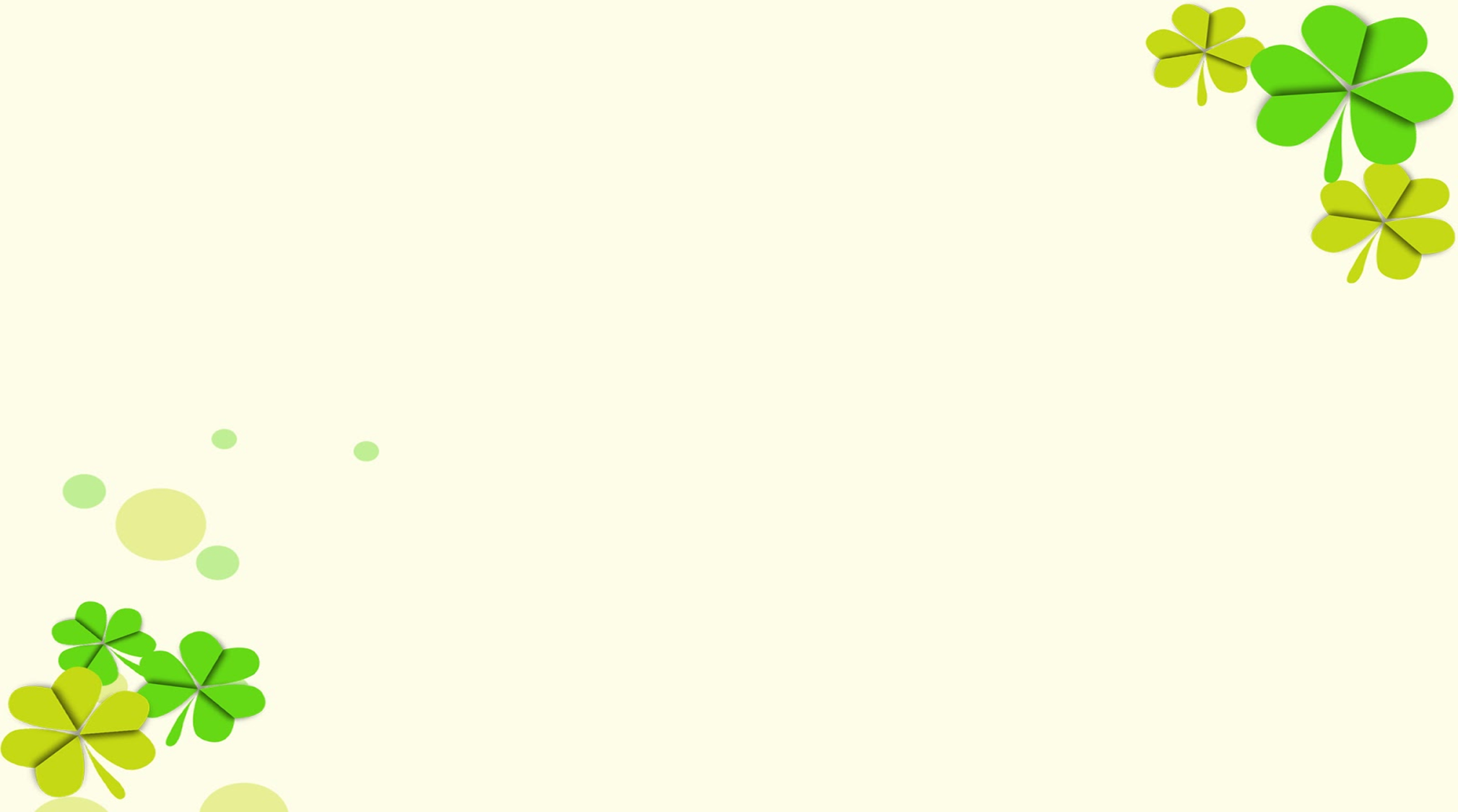 1. Khái niệm mục tiêu cá nhân và các loại mục tiêu cá nhân
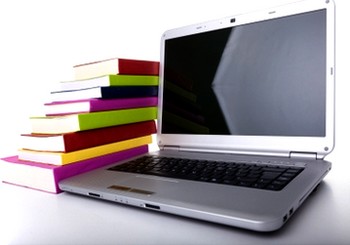 Quan sát tranh và trả lời câu hỏi
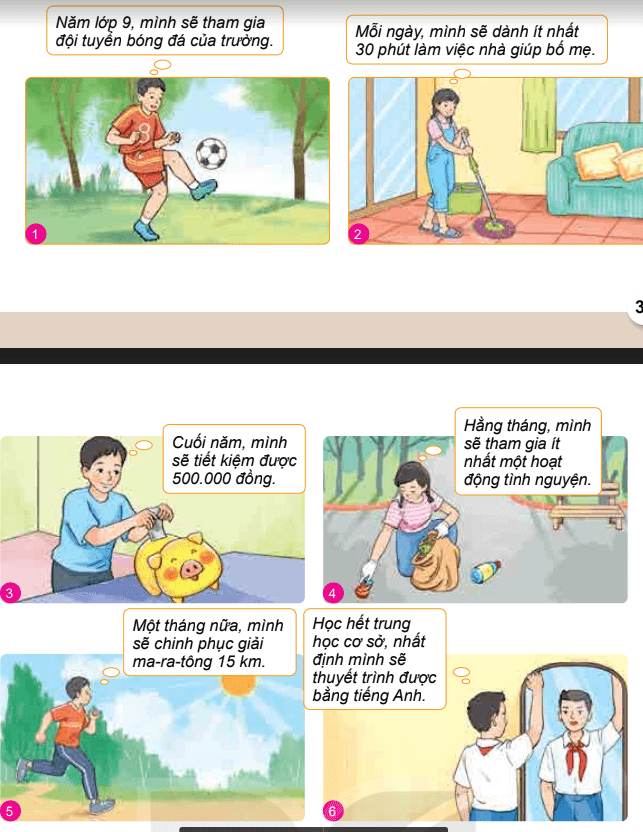 ………………………………………………………………………………………………………………………………………………………………………………………………………………
…………………………………………………………………………………………………………………………………………………………………………………………………………………………………………………………………………………………………………………………………………………………………………
b. 
-Phát triển bản thân: dài hạn
- Gia đình và bạn bè: dài hạn
- Tài chính cá nhân: dài hạn
- Sức khỏe: dài hạn
- Học tập và nghề nghiệp: dài hạn
- Trao tặng và cống hiến xã hội: dài hạn
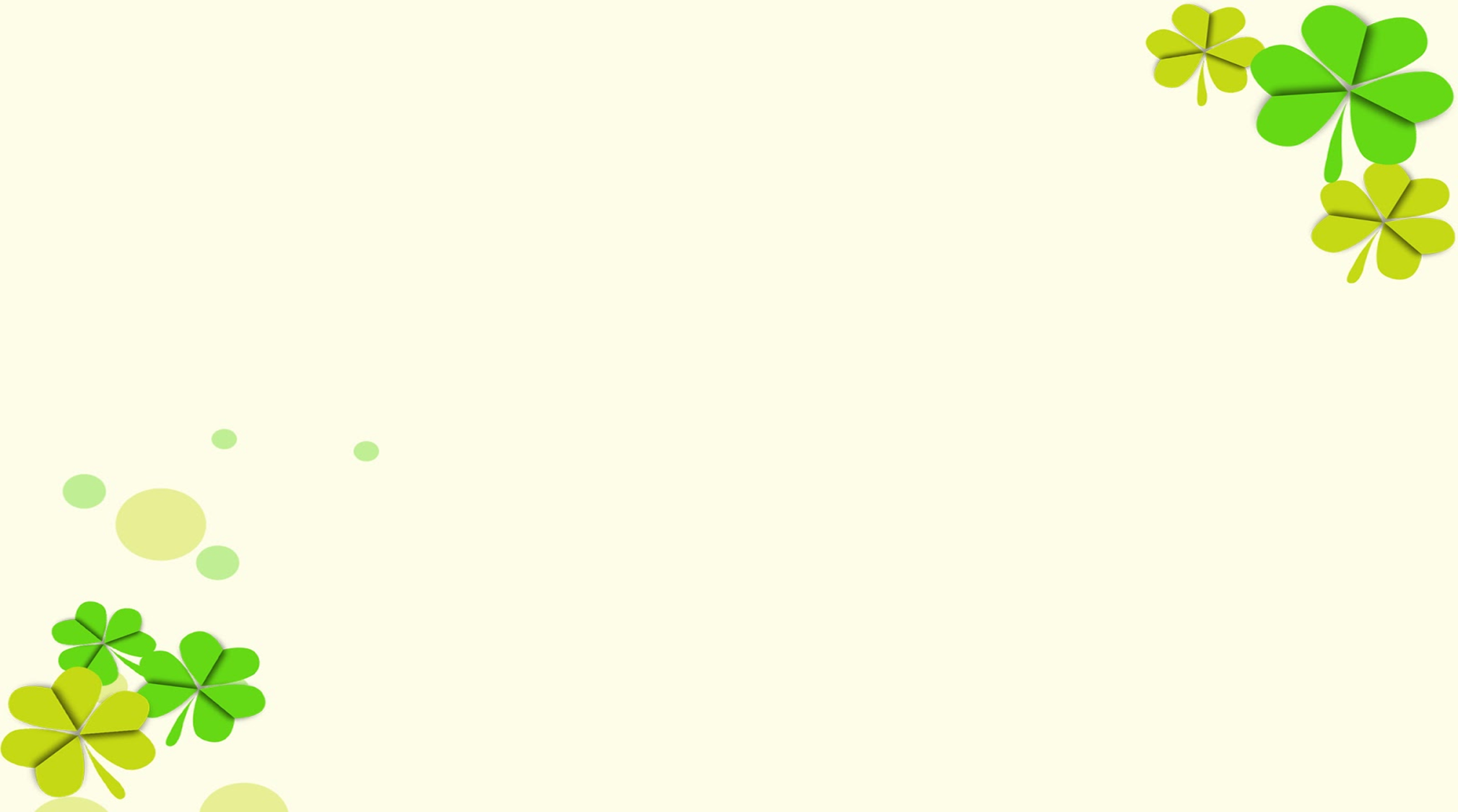 - Khái niệm: Mục tiêu cá nhân là những kết quả cụ thể mà mỗi người mong muốn đạt được trong một khoảng thời gian nhất định.
- Phân loại mục tiêu cá nhân:
+ Mục tiêu cá nhân có thể được phân loại theo lĩnh vực: phát triển bản thân, gia đình và bạn bè, sức khỏe, học tập, tài chính, trao tặng và cống hiến xã hội,...
+ Mục tiêu cá nhân có thể được phân loại theo thời gian: mục tiêu ngắn hạn và mục tiêu dài hạn.
H. Em hãy cho biết mục tiêu của cá nhân mình trong học tập, trong cuộc sống? Em làm gì để thực hiện được mục tiêu đó của bản thân? Hãy phân loại mục tiêu của em.
H. Khi có những mục tiêu của em chưa thực hiện được thì cảm xúc của em như thế nào? Em sẽ làm gì để đạt được?
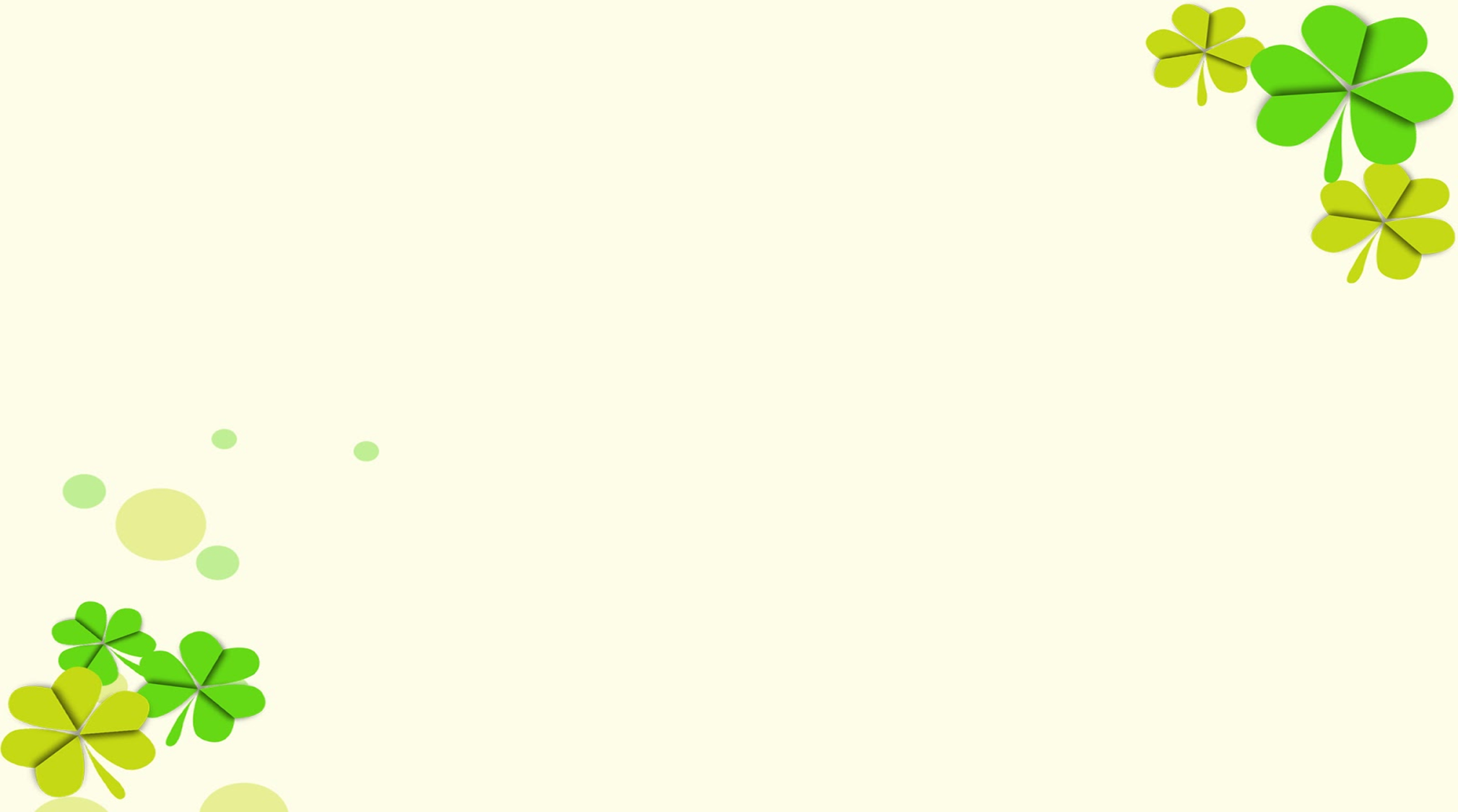 2. Sự cần thiết phải xác định mục tiêu cá nhân
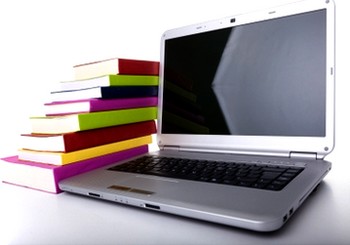 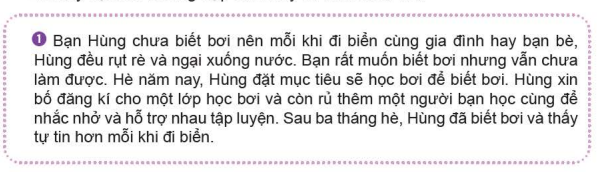 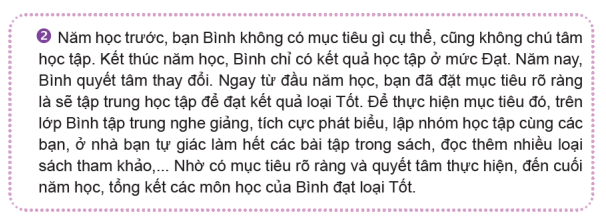 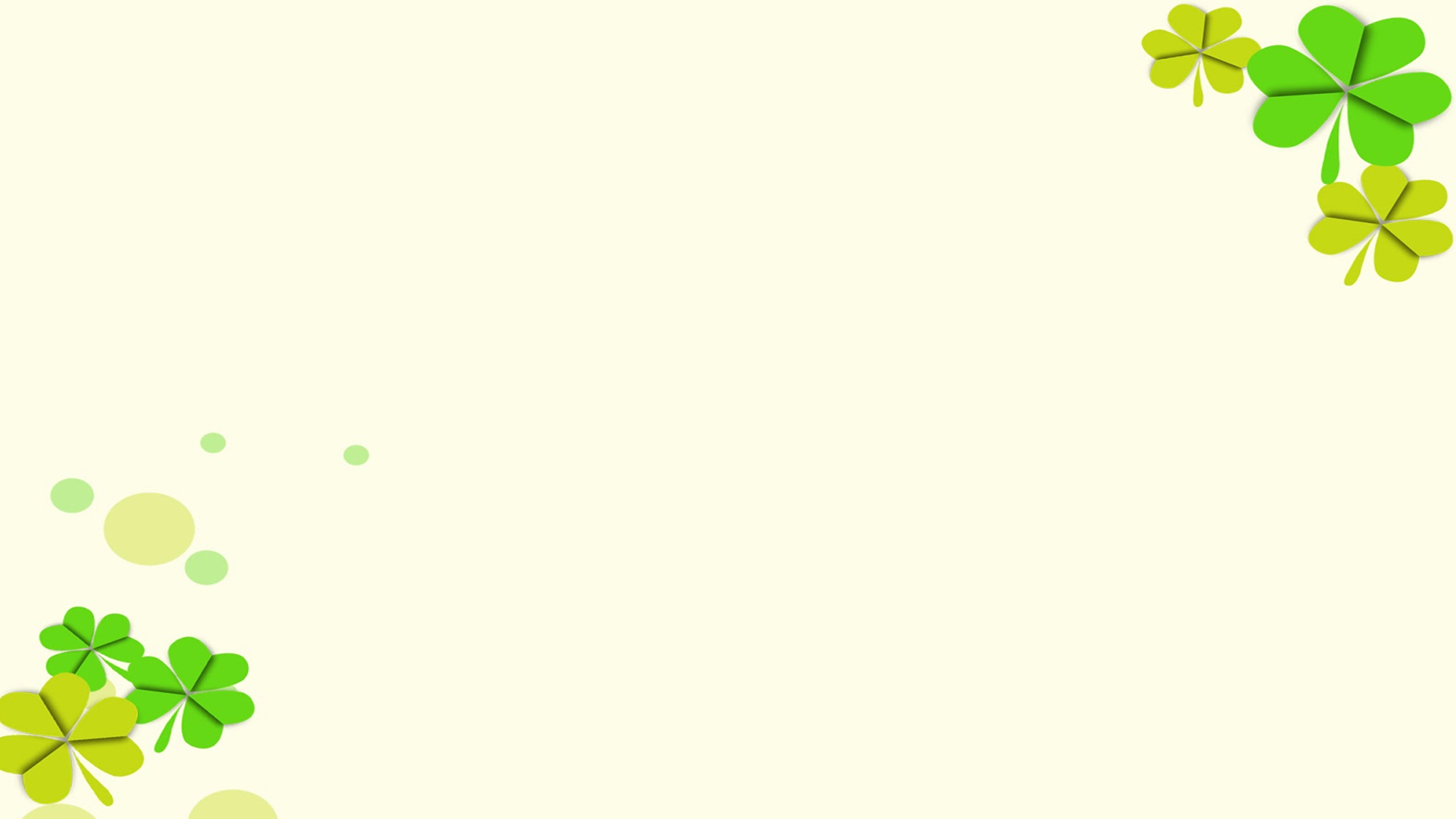 THẢO LUẬN NHÓM
+ Nhóm 1, 2:  Đọc thông tin 1 và trả lời câu hỏi: Em hãy cho biết việc có một mục tiêu rõ ràng đã mang lại kết quả như thế nào cho các bạn trong trường hợp trên.
+ Nhóm 3, 4: Đọc thông tin 2 và trả lời câu hỏi: Em hãy cho biết việc có một mục tiêu rõ ràng đã mang lại kết quả như thế nào cho các bạn trong trường hợp trên.
+ Nhóm 5, 6: Theo em, vì sao phải xác định mục tiêu cá nhân?
[Speaker Notes: Vũ Thị Ánh Tuyết- Trường THCS Tô Hiệu- Lê Chân –Hải Phòng]
+ Câu hỏi a:
Thông tin 1: Với Hùng, việc có mục tiêu “hè này biết bơi” và thực hiện hóa mục tiêu này bằng các hành động cụ thể như đăng kí học bơi, rủ thêm bạn học cùng đã giúp Hùng biết bơi và tự tin hơn mỗi khi đi biển.
Thông tin 2: Với Bình, việc có mục tiêu là kết quả học tập đạt loại Tốt và từ đó, có kế hoạch học tập và các hành động cụ thể như tập trung nghe giảng, tích cực phát biểu,... cùng với quyết tâm thực hiện nên đến cuối năm Bình đã có kết quả học tập loại Tốt, tiến bộ hẳn so với năm học trước – khi Bình không có mục tiêu cụ thể nào.
+ Câu hỏi b: Cần phải xác định mục tiêu cá nhân vì có mục tiêu cá nhân sẽ giúp mỗi người có động lực hơn trong cuộc sống, hoàn thiện bản thân, hướng đến những mục đích tích cao đẹp và thực hiện được những ước mơ của mình.
H. Vậy, việc xác định mục tiêu có ý nghĩa như thế nào cho mỗi cá nhân?
Việc xác định mục tiêu cá nhân sẽ giúp mỗi người có động lực hơn trong cuộc sống, hoàn thiện bản thân, hướng đến những mục đích cao đẹp và thực hiện được những ước mơ của mình.
H. Em hãy tưởng tượng bản thân mình khi 15 tuổi, dự định sẽ làm gì ở tuổi 15?
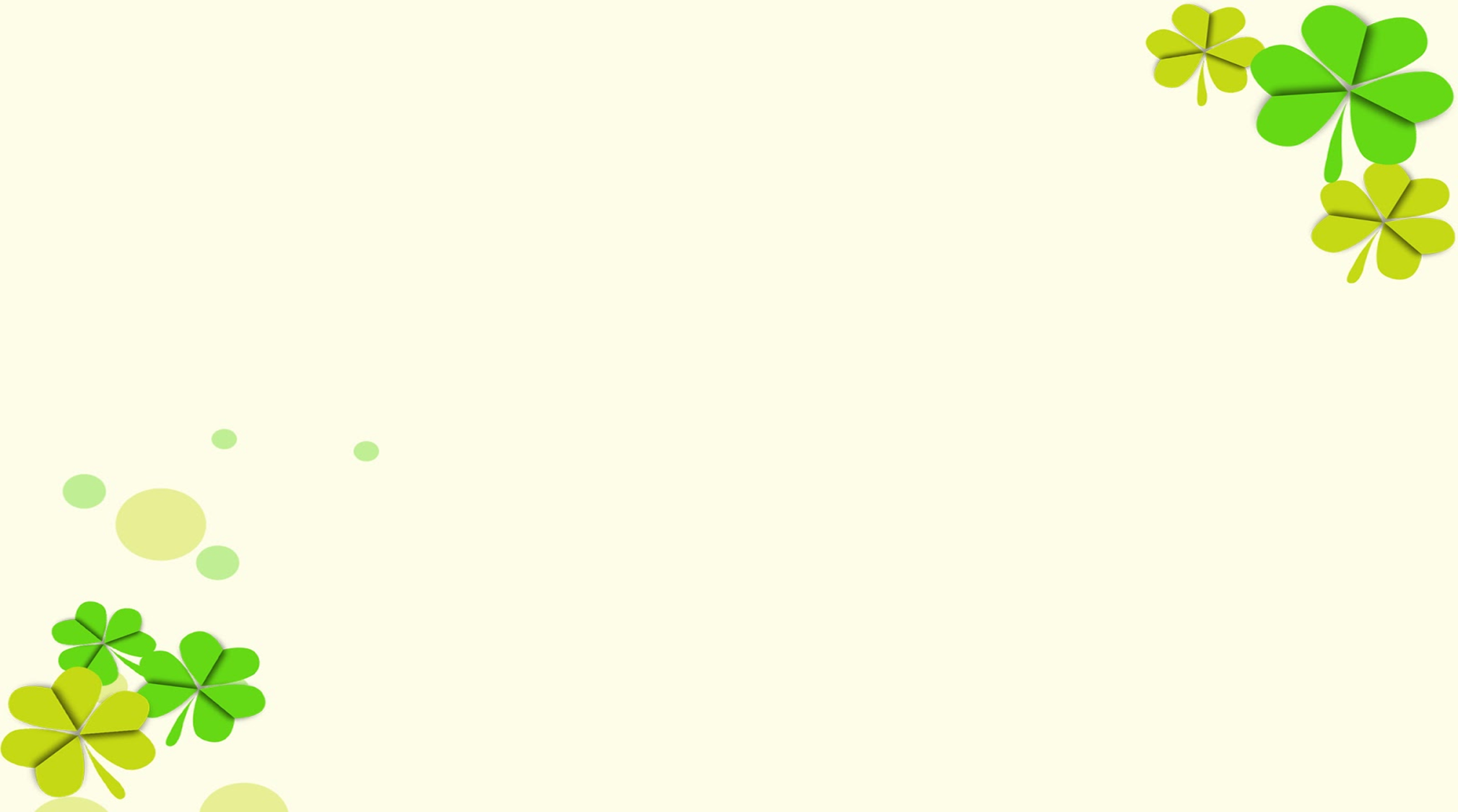 3. Cách xác định mục tiêu cá nhân và lập kế hoạch thực hiện mục tiêu cá nhân.
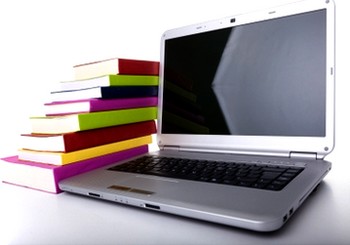 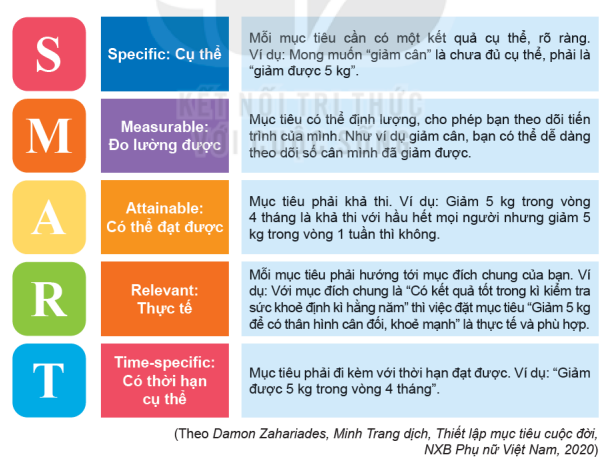 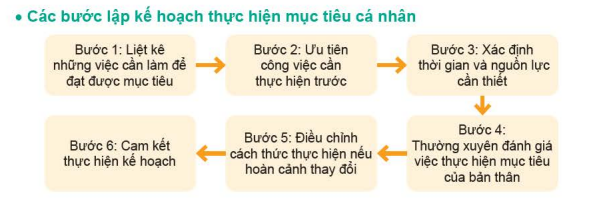 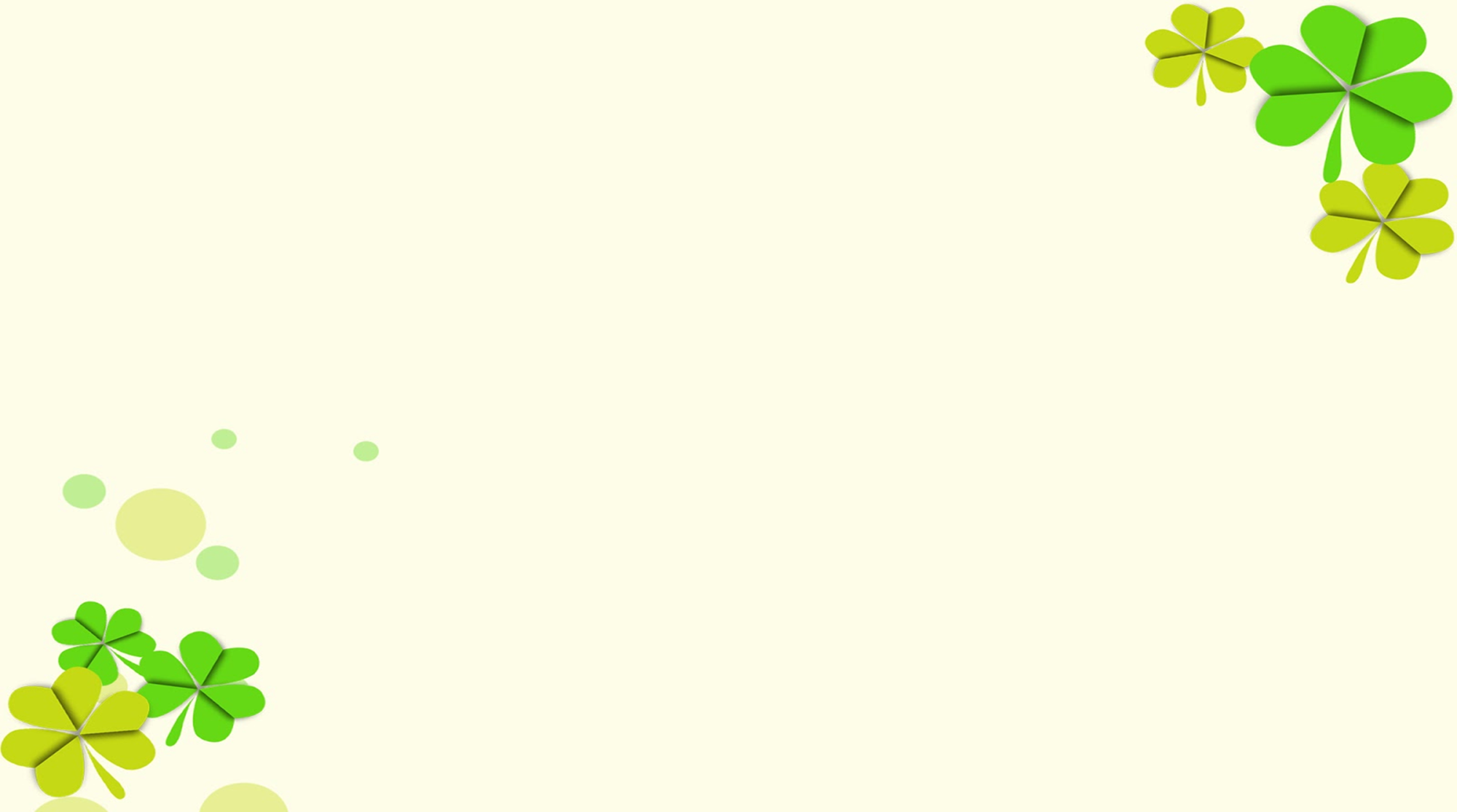 PHIẾU BÀI TẬP
a) Em hãy viết lại những mục tiêu dưới đây theo nguyên tắc S.M.A.R.T:
- Dãy 1: Biết trượt pa-tanh.
- Dãy 2: Tự tin thuyết trình trước lớp.
- Dãy 3: Khám phá các di sản của địa phương nơi em sinh sống.
b) Em hãy lập kế hoạch thực hiện các mục tiêu vừa xác định theo 6 bước nêu trên và cho biết cần chú ý điều gì khi xây dựng kế hoạch đó.
..................................................................................................................................................................................................................................................................................................................................................................................................................................................................................................................................................................................................
.....................................................................................................................................................................................................................................................................................................................................................................................................................................................................................................................
...................................................................................................................................................................................................................................................................................................................
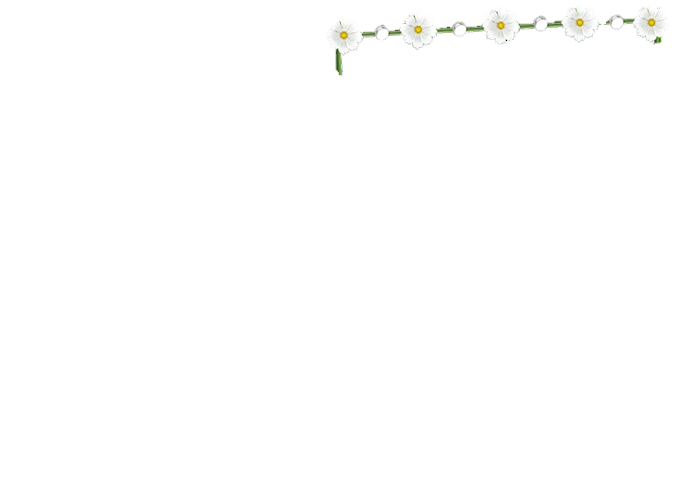 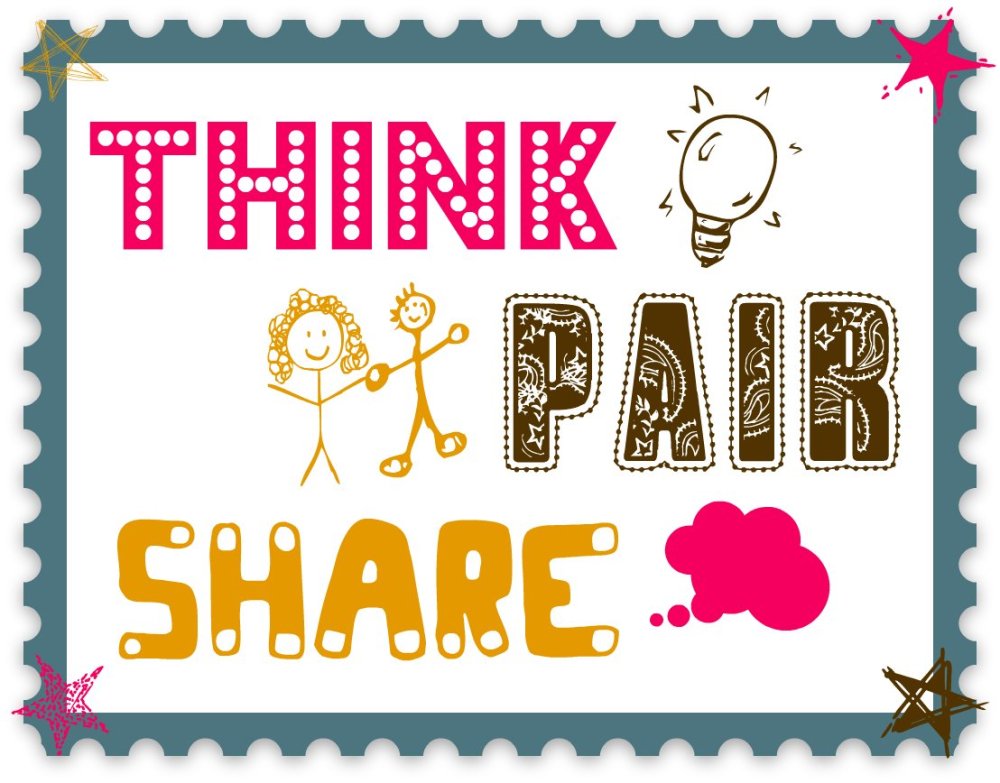 Thảo luận nhóm đôi/5p
Nhiệm vụ: Hoàn thành phiếu bài tập
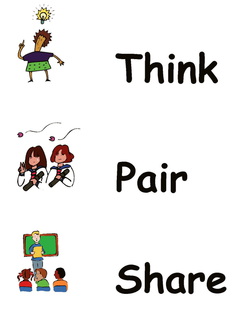 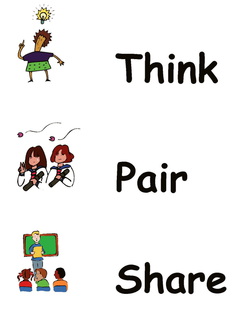 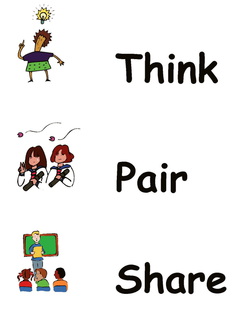 a. + Biết trượt pa-tanh: Thực hành được kĩ thuật trượt pa-tanh cơ bản sau 5 buổi học.
+ Tự tin thuyết trình trước lớp: Sau 1 tháng sẽ tự tin thuyết trình một chủ đề dài 15 phút trước tập thể lớp.
+ Khám phá các di sản của địa phương nơi em sinh sống: Trong vòng 2 năm, sẽ khám phá hết các di sản của địa phương nơi em sinh sống.
- Một mục tiêu cá nhân cần phải cụ thể, đo lường được, có thể đạt được, có liên quan và có thời hạn xác định.
Mục tiêu: Biết trượt pa-tanh
Sau 1 tháng sẽ tự tin thuyết trình một chủ đề 15 phút trước lớp.
Trong vòng 2 năm, sẽ khám phá hết các di sản địa phương nơi em sinh sống.
- Các bước lập kế hoạch thực hiện mục tiêu cá nhân:
+ Liệt kê những việc cần làm để đạt được mục tiêu.
+ Ưu tiên công việc cần thực hiện trước.
+ Xác định thời gian và nguồn lực cần thiết.
+ Thường xuyên đánh giá việc thực hiện mục tiêu của bản thân.
+ Điều chỉnh cách thức thực hiện nếu hoàn cảnh thay đổi.
+ Cam kết thực hiện kế hoạch.
4. LUYỆN TẬP
Bài 1/t39. Phân loại các mục tiêu cá nhân
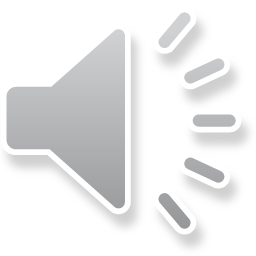 Em hãy phân loại các mục tiêu cá nhân dưới đây theo các lĩnh vực và theo thời gian.
a) Bạn T đặt mục tiêu năm 18 tuổi sẽ chinh phục đỉnh Phan-xi-păng, đỉnh núi cao nhất Việt Nam.
b) Anh K quyết tâm mỗi sáng sẽ dậy sớm chạy ba vòng quanh khu chung cư.
c) Chị M đặt mục tiêu trong tháng này sẽ đọc xong cuốn sách về kĩ năng làm việc nhóm và giải quyết vấn đề.
d) Bạn G đặt mục tiêu năm 24 tuổi sẽ trở thành nhà văn viết truyện cho thiếu nhi.
e) Mùa đông này, anh S sẽ quyên góp hai thùng quần áo ẩm cho trẻ em nghèo.
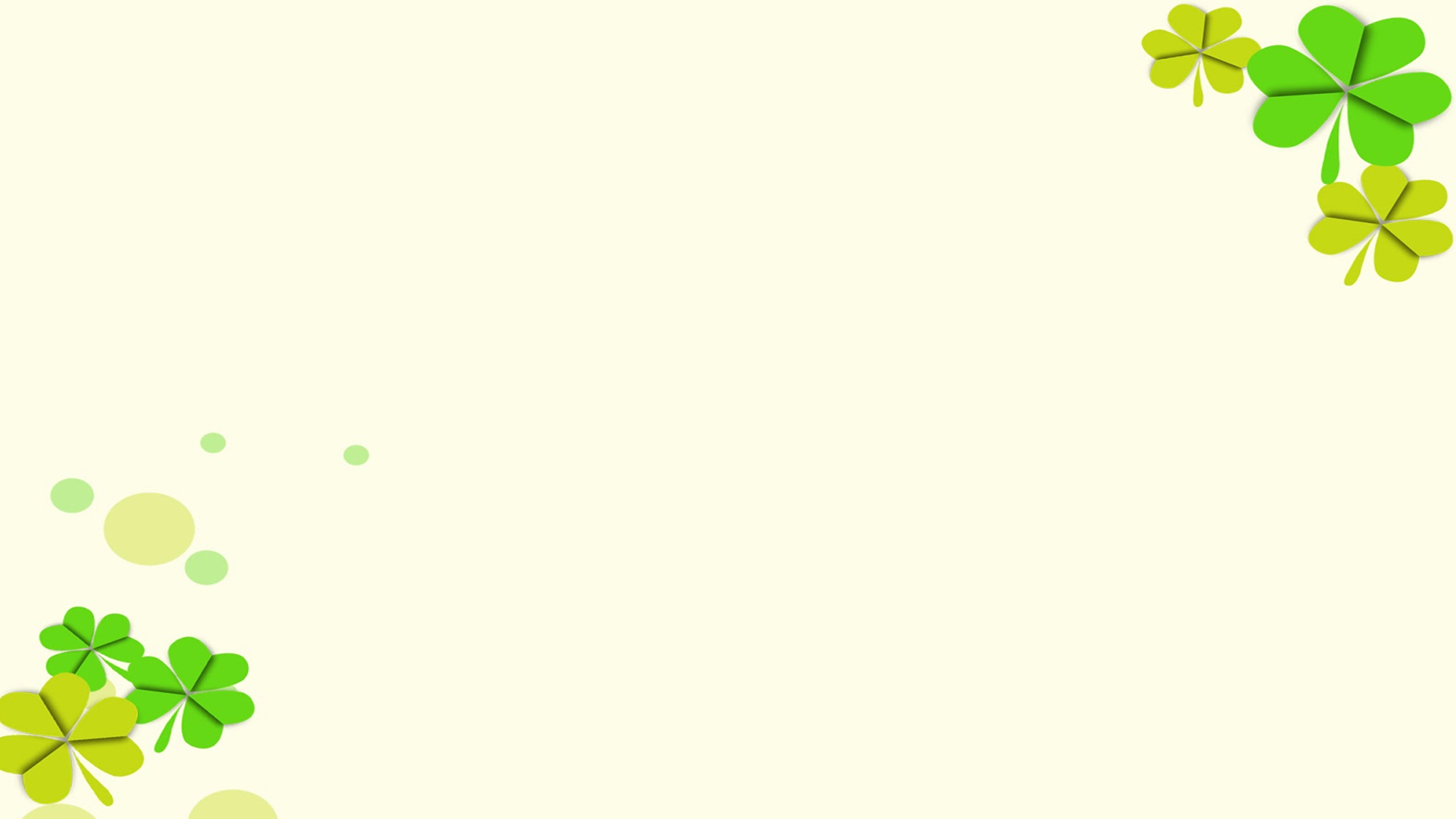 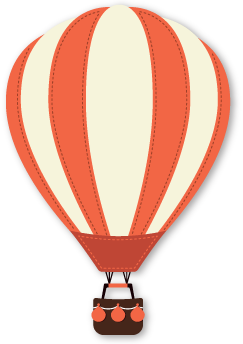 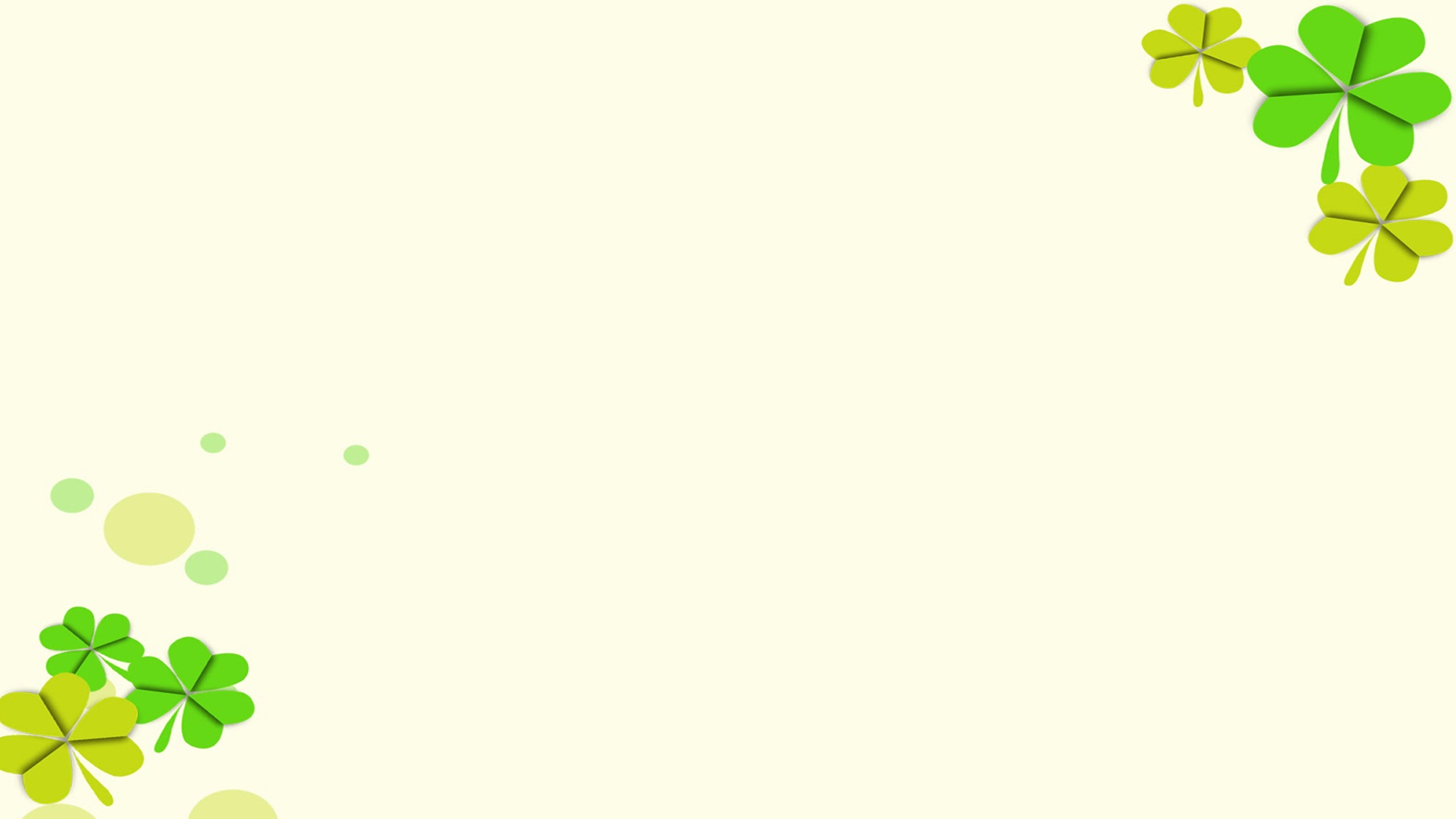 Bài 2/t39. Nhận xét
Em hãy nhận xét mục tiêu và kế hoạch hành động của các bạn dưới đây và đưa ra góp ý để giúp bạn hoàn thiện:
a) Bạn K đặt mục tiêu cá nhân là có sức khoẻ tốt. Kế hoạch hành động của K là sẽ ăn đúng bữa và ăn nhiều rau xanh.
b) Bạn B lập mục tiêu và kế hoạch hành động như sau:
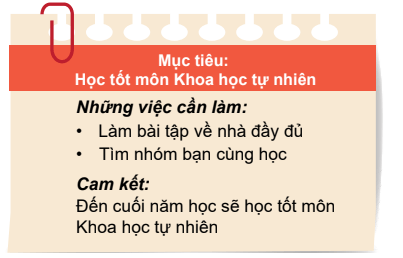 [Speaker Notes: Vũ Thị Ánh Tuyết- Trường THCS Tô Hiệu- Lê Chân –Hải Phòng]
Bài 2/t39. Nhận xét
-Trường hợp a): bạn K đã có ý thức đặt mục tiêu cá nhân. Những mục tiêu và kế hoạch bạn đưa ra chưa đầy đủ. 
Ví dụ:
+ Mục tiêu bạn K đưa ra thiếu dữ liệu về thời gian thực hiện.
+ Kế hoạch hành động chưa cụ thể.
- Trường hợp b): bạn B đã biết cách xác định mục tiêu cá nhân và lập kế hoạch thực hiện mục tiêu ấy.
Bài 3/t40. Bày tỏ quan điểm
- Em đồng tình với ý kiến của bạn Y. Vì:
+ Việc học là quan trọng và cần có mục tiêu, kế hoạch cụ thể phù hợp với mục đích và khả năng của bản thân. Bên cạnh việc học tập, học sinh cũng cần quan tâm đến các lĩnh vực khác trong cuộc sống, như: sức khoẻ, tài chính,...
+ Việc xác định mục tiêu trên từng lĩnh vực (học tập, sức khỏe, tài chính,…) sẽ giúp học sinh có động lực hành động để hoàn thiện bản thân và đạt được ước mơ.
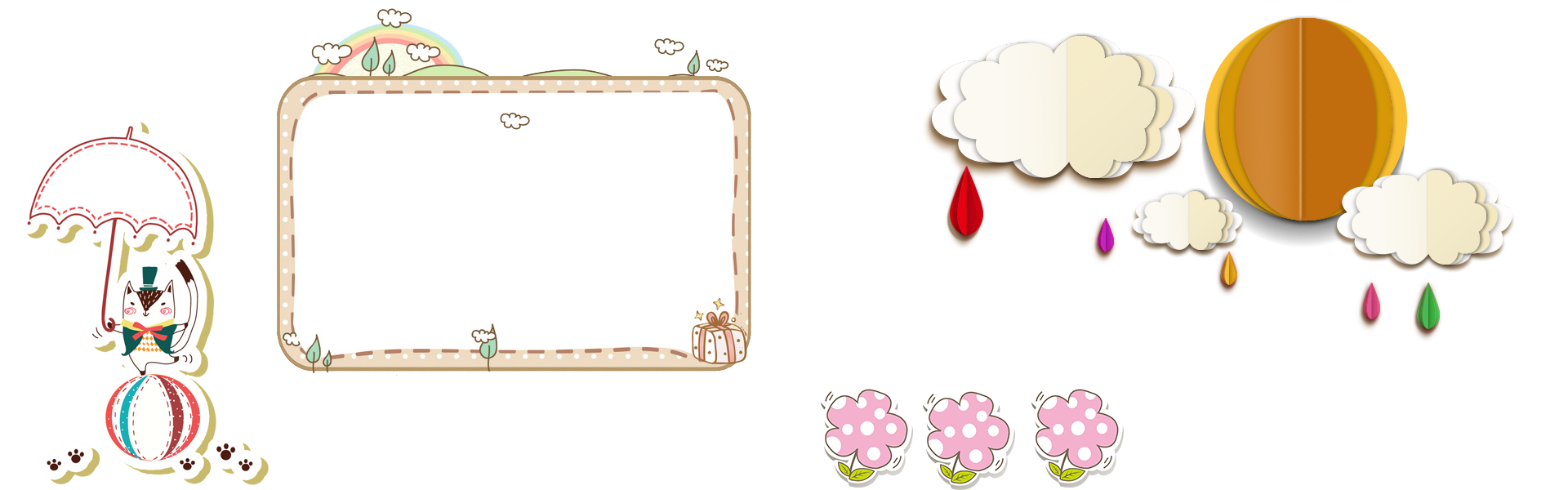 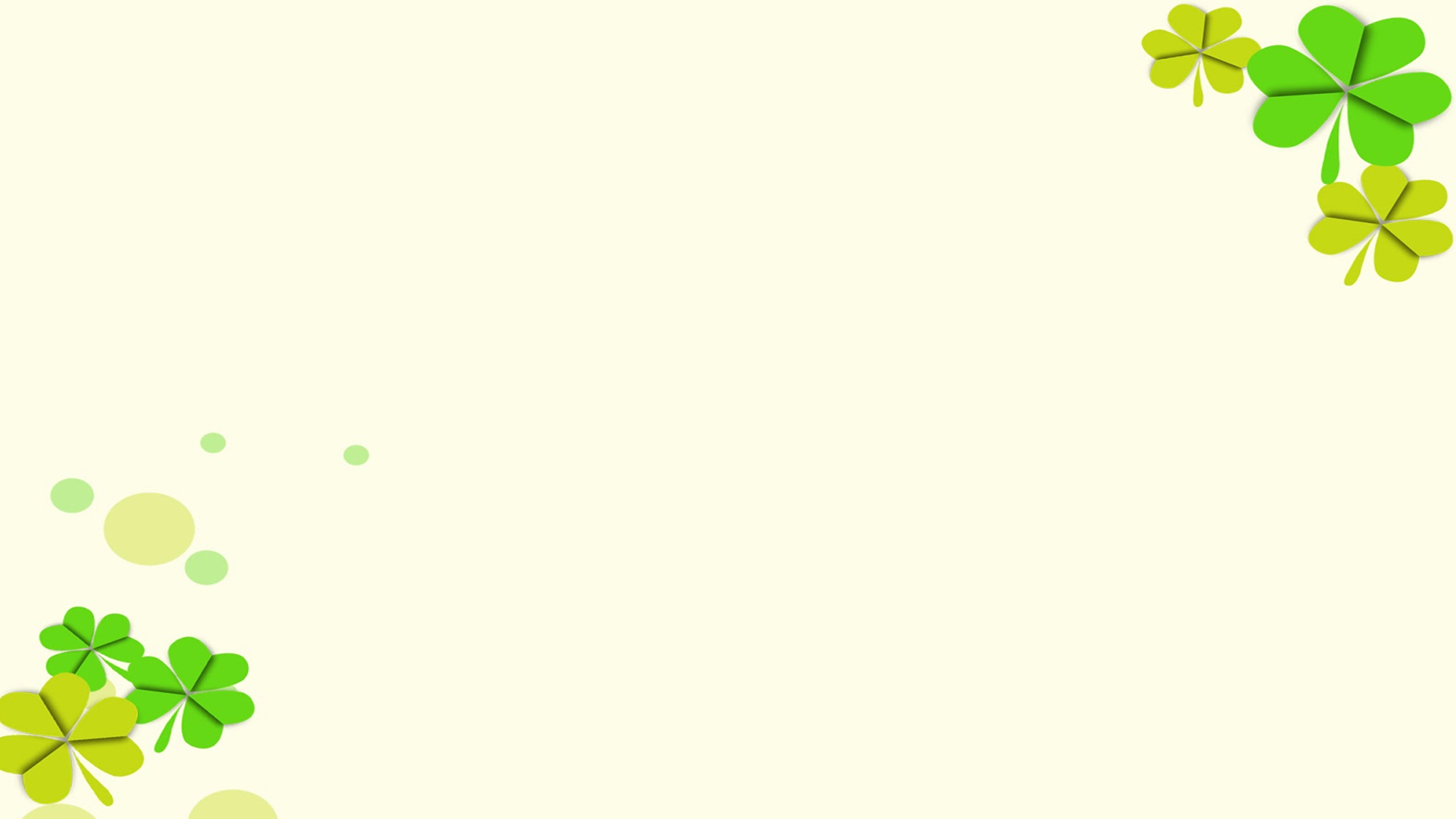 Hoạt động: Thực hiện xác định mục tiêu học tập
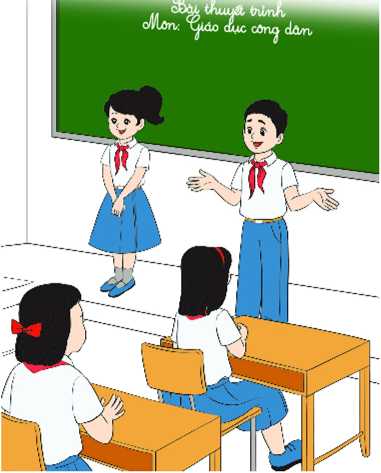 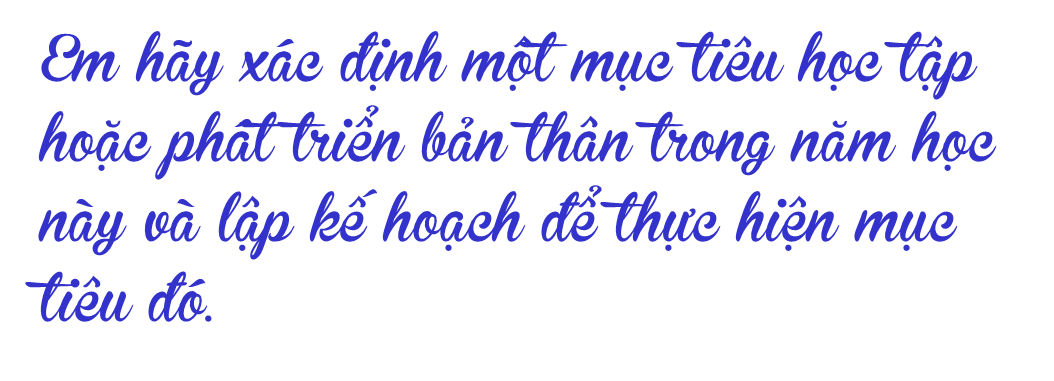 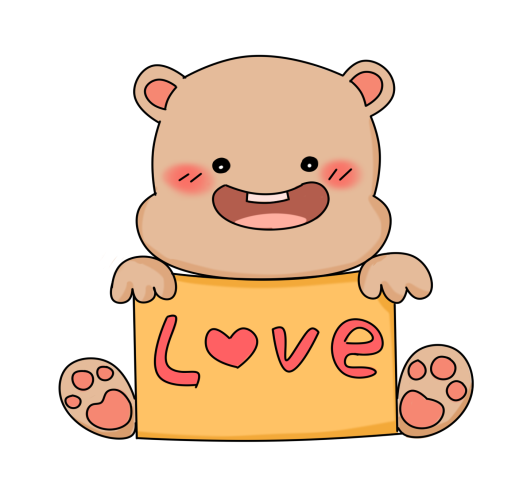 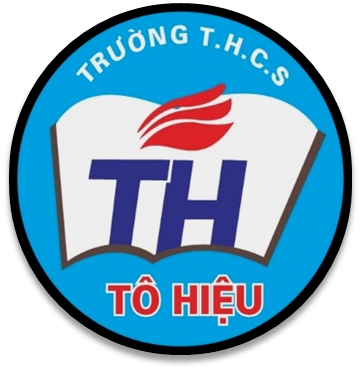 Bài 6
XÁC ĐỊNH MỤC TIÊU CÁ NHÂN
Vũ Thị Ánh Tuyết-THCS Tô Hiêu-Lê Chân
IV. VẬN DỤNG
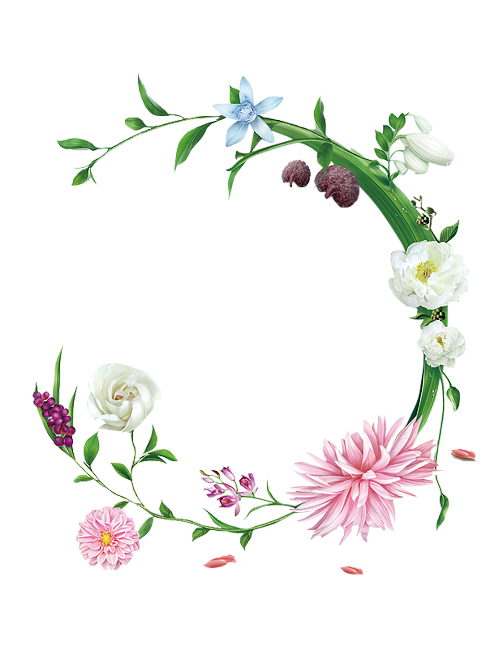 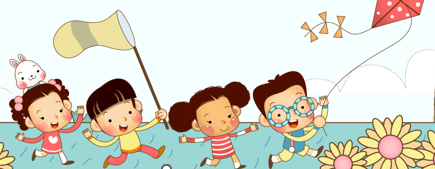 CÔ TUYẾT
THCS TÔ HIỆU
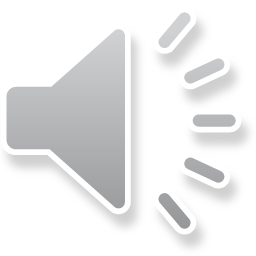 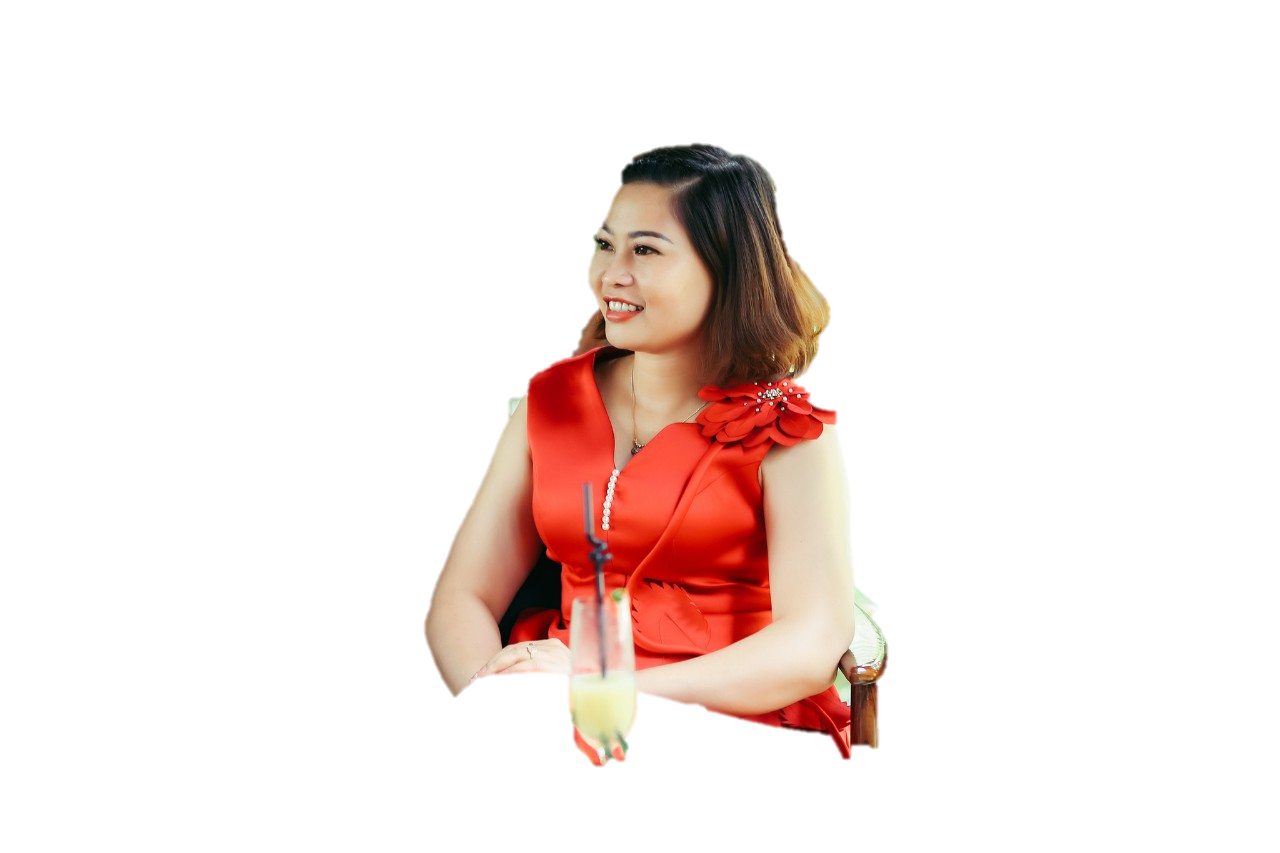 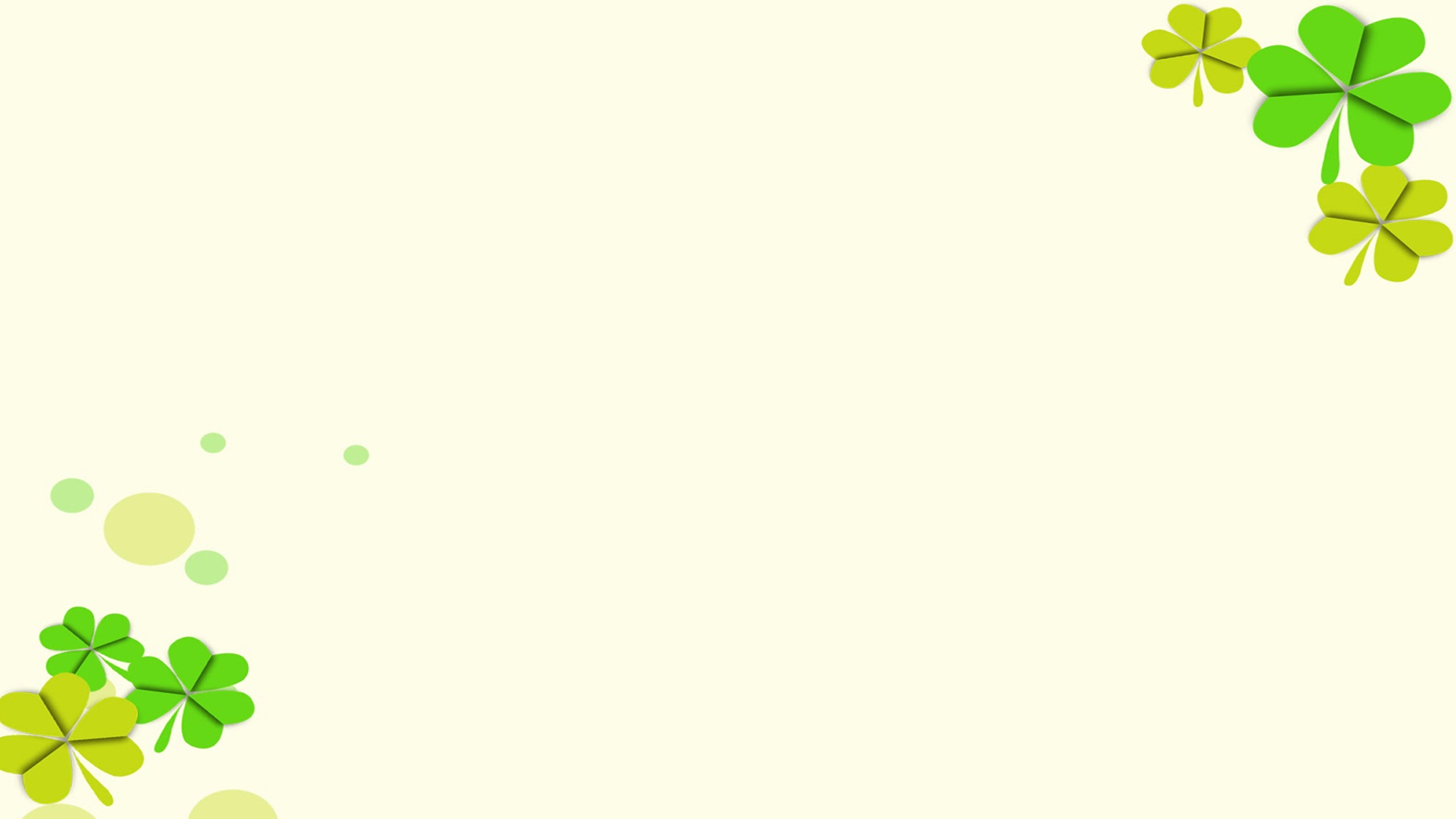 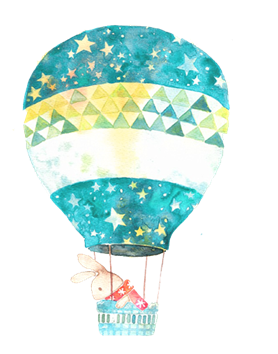 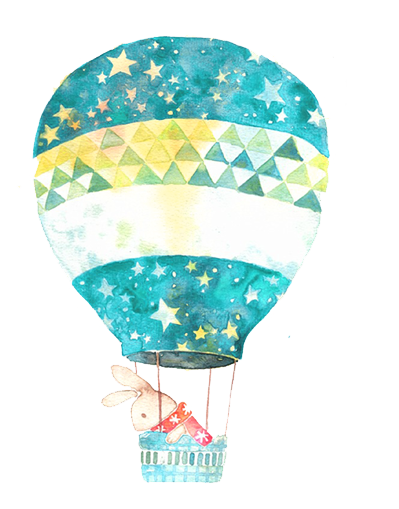 HOẠT ĐỘNG DỰ ÁN
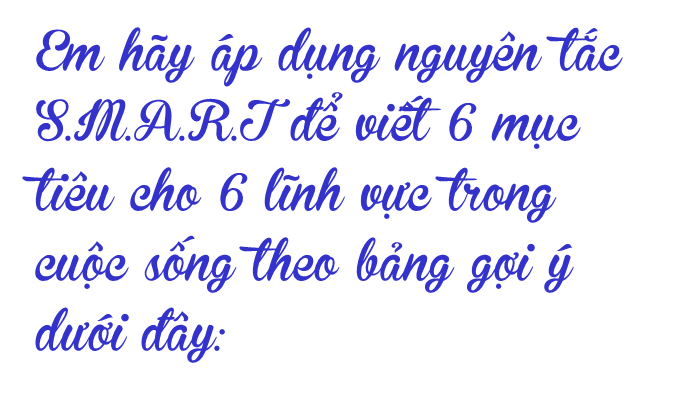 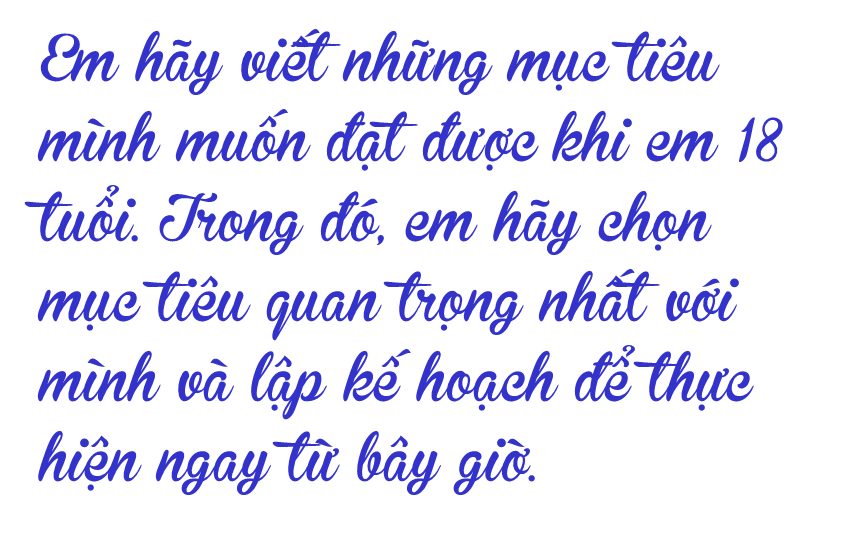 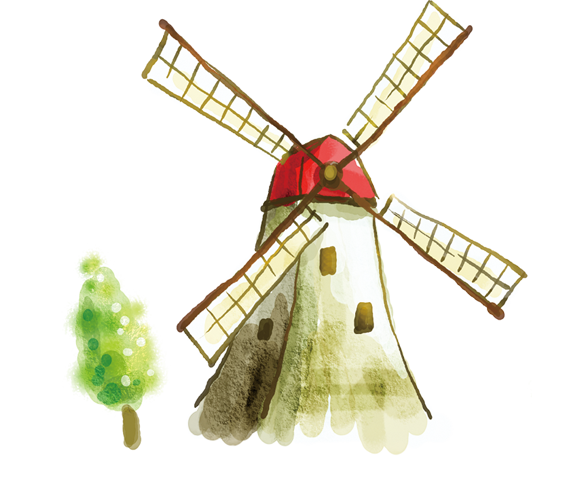 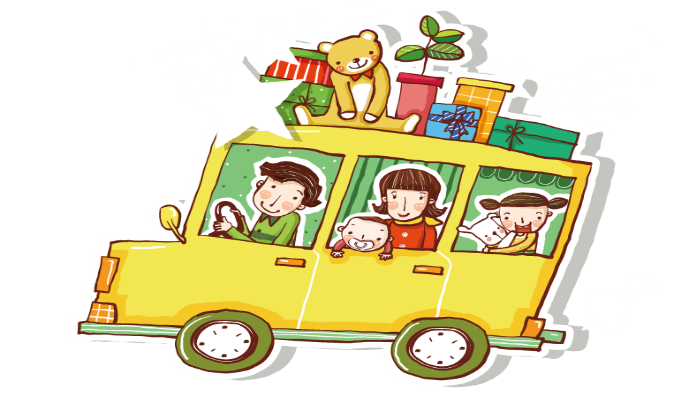 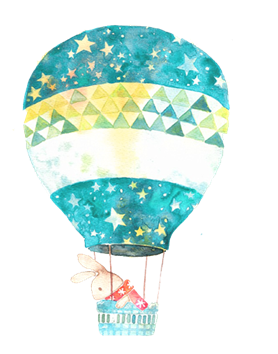 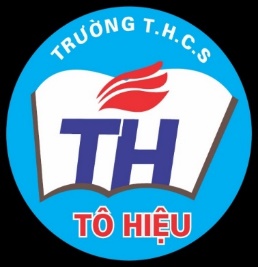 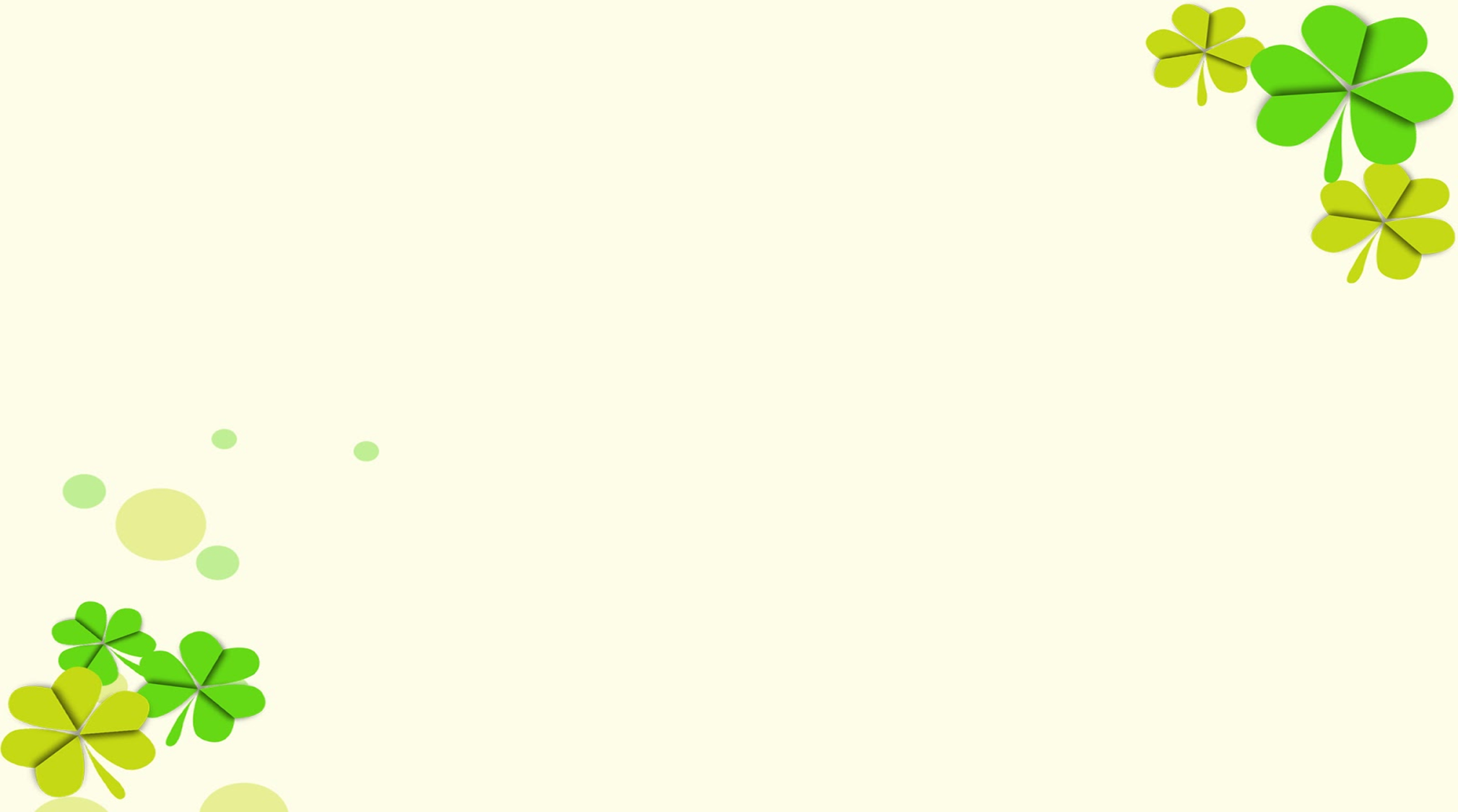 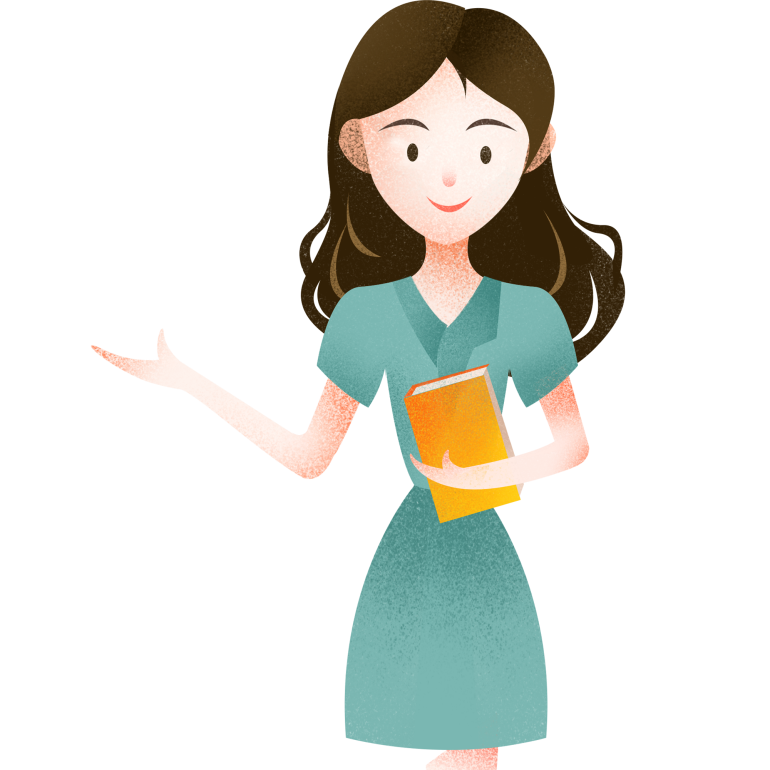 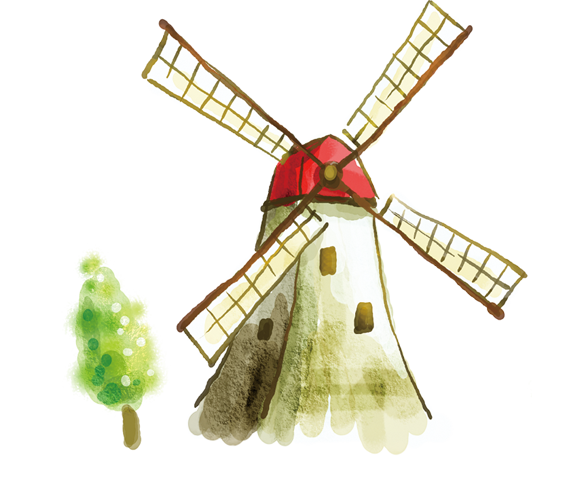 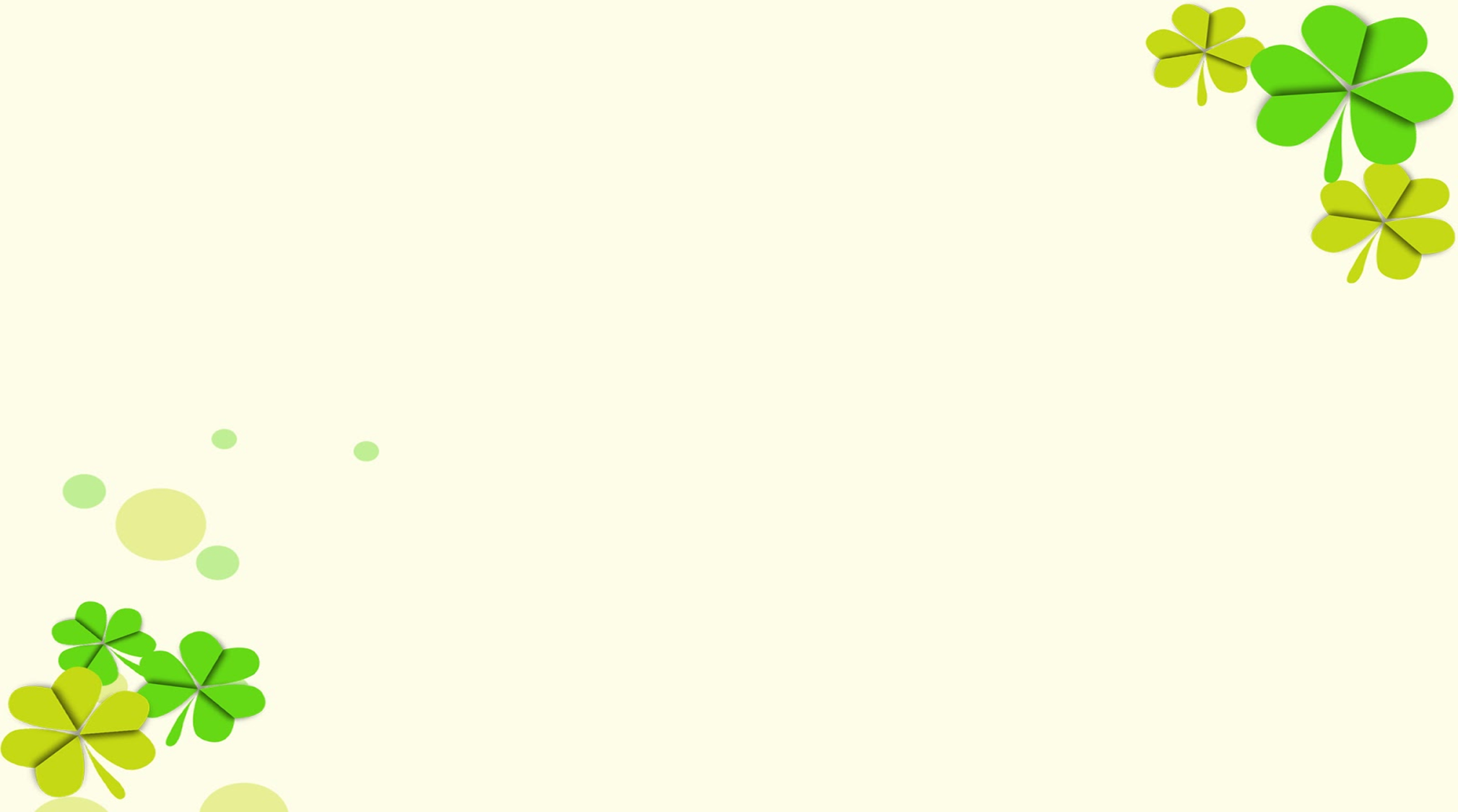 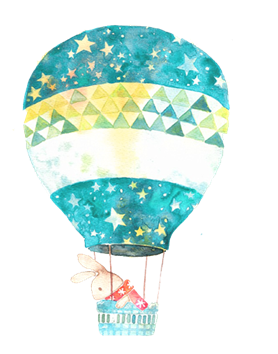 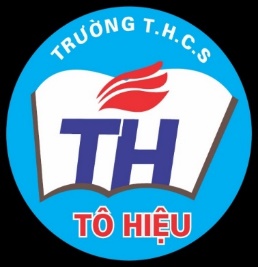 Xin chào và hẹn gặp lại
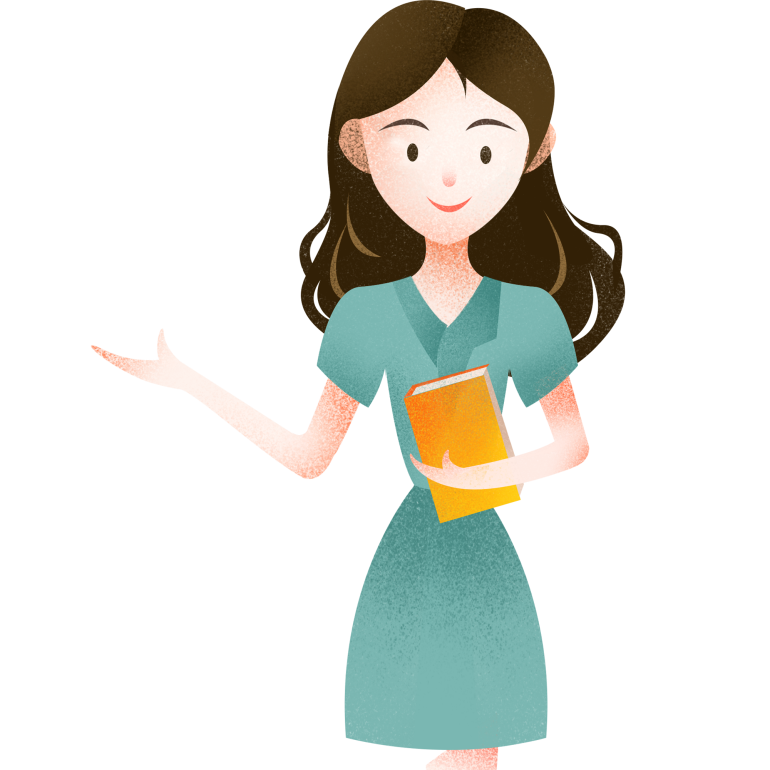 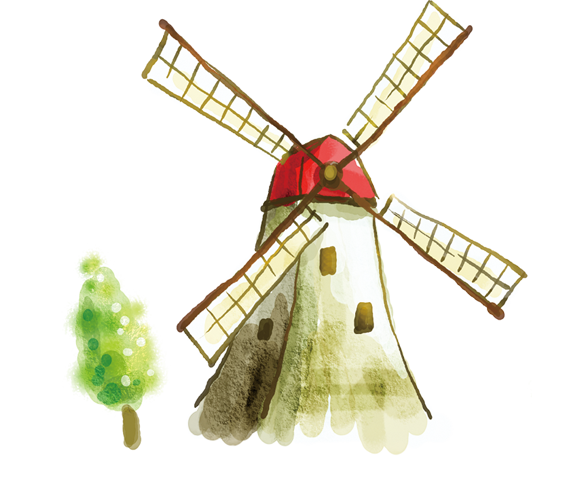 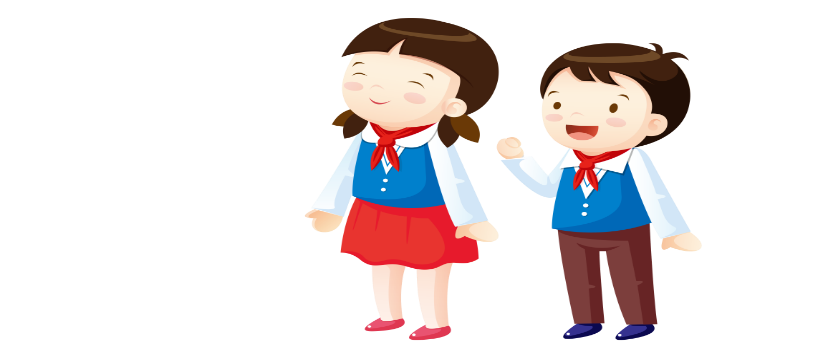 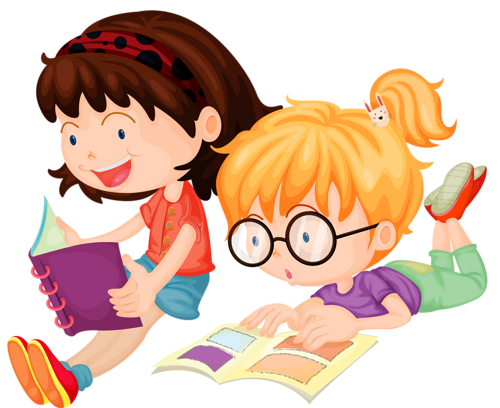